Lecture 24: File Systems
CS 105
Review: File Systems 101
Long-term information storage goals
should be able to store large amounts of information
information must survive processes, power failures, etc.
processes must be able to find information
needs to support concurrent accesses by multiple processes

Solution: the File System Abstraction
interface that provides operations involving
files
directories (a special kind of file)
Review: The File System Abstraction
interface that provides operations on data stored long-term on disk

a file is a named sequence of stored bytes
name is defined on creation
processes use name to subsequently access that file

a file is comprised of two parts:
data: information a user or application puts in a file
an array of untyped bytes
metadata: information added and managed by the OS 
e.g., size, owner, security info, modification time

two types of files
normal files: data is an arbitrary sequence of bytes
directories: a special type of file that provides mappings from human-readable names to low-level names (i.e., file numbers)
Review: The File System Stack
Application
user level
Language Libraries (e.g.,fopen, fread, fwrite, fclose,…)
POSIX API (open, read, write, close, …)
File System
kernel mode
Generic Block Interface (block read/write)
Generic Block Layer
Specific Block Interface (protocol-specific read/write)
Device Driver
File System Challenges
Performance: despite limitations of disks

Flexibility: need to support diverse file types and workloads

Persistence: store data long term

Reliability: resilient to OS crashes and hardware failures
File System Properties
Most files are small
need strong support for small files (optimize the common case)
block size can't be too big

Directories are typically small
usually 20 or fewer entries

Some files are very large
must handle large files
large file access should be reasonably efficient

File systems are usually about half full
[Speaker Notes: Agrawal, Bolosky, Douceur, Lorch. A Five Year Study of File-System Metadata. FAST 2007.]
Implementation Basics
Directories: file name -> low-level names (i.e., file numbers)
Multiple human-readable names
Many file systems allow a given file to have multiple names

Hard links are multiple file directory entries that map different path names to the same file number


Symbolic Links or soft links are directory entries that map one name to another (effectively a redirect)
Implementation Basics
Directories: file name -> low-level names (i.e., file numbers)

Index structures: file number -> block
Directories
a directory is a file that provides mappings from human-readable names to low-level names (i.e., file numbers):
a list of human-readable names
a mapping from each  name to a specific underlying file or directory
OS uses path name to find directories and files
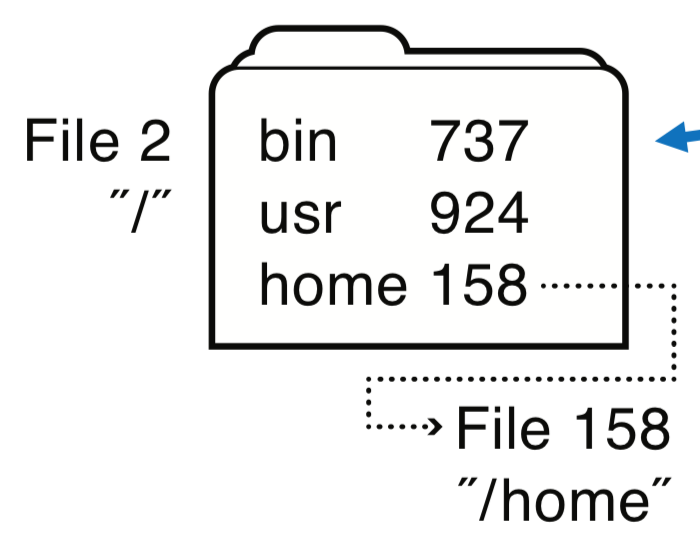 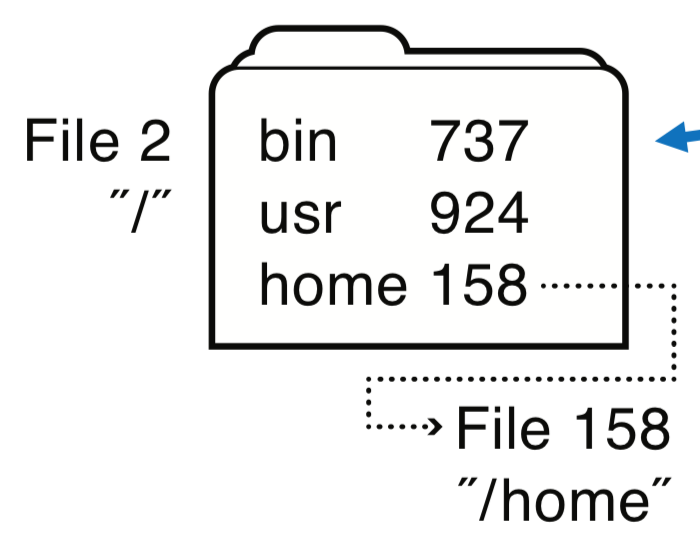 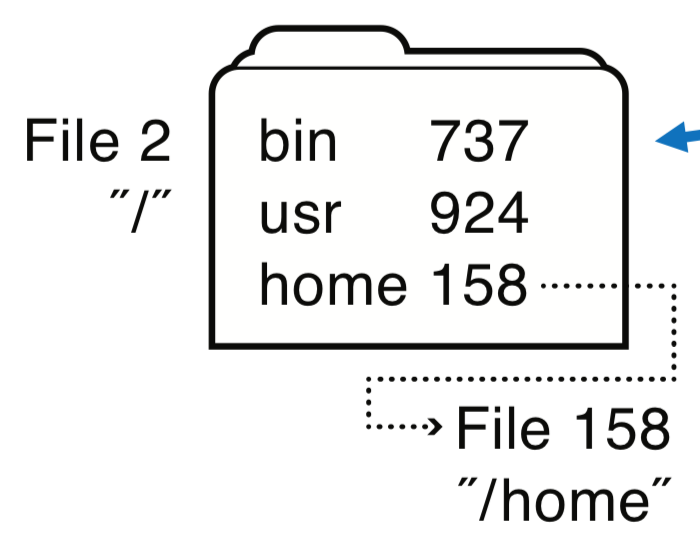 ada        682    
eleanor  818
rett         830
File 158
"/home"
music   320
work     219
foo.txt   871
File 818
"/home/eleanor"
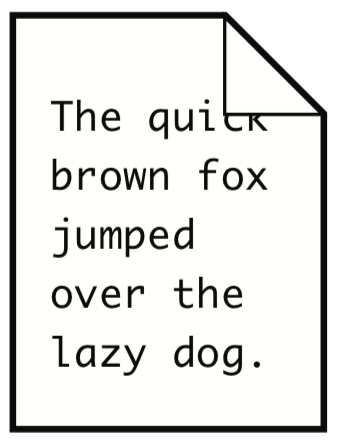 File 871
"/home/eleanor/foo.txt"
File System Layout
File systems are stored on disks
disks can be divided into one or more partitions
Sector 0 of disk called Master Boot Record
executable boot loader
end of MBR: partition table (contains partitions' start & end addr.)
Remainder of disk divided into partitions
First block of each partition is boot block (loaded by MBR on boot)
The rest of the partition stores the file system
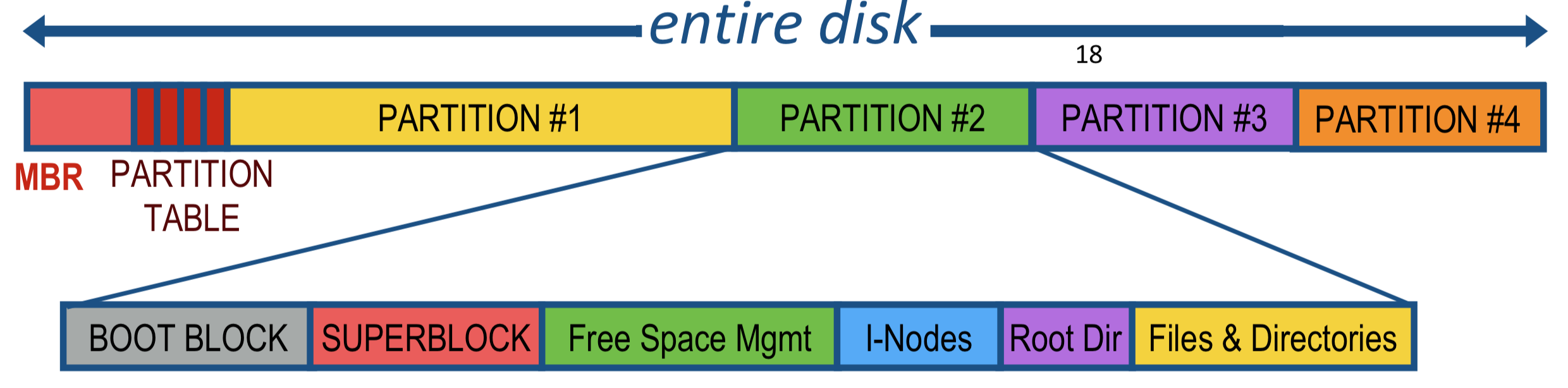 [Speaker Notes: MBR contains information on how partitions are organized + executable boot loader]
Storing Files
Possible ways to allocate files:
Continuous allocation: all bytes together, in order
Linked structure: each block points to the next block
Indexed structure: index block points to many other blocks
Log structure: sequence of segments, each containing updates
Which is the best?
For sequential access?
For random access?
For small files?
For large files?
Continuous Allocation
All bytes together, in order
Simple: state required per file = start block & size
Efficient: entire file can be read with one seek
Fragmentation: external is bigger problem
Usability: user needs to know size of file at time of creation
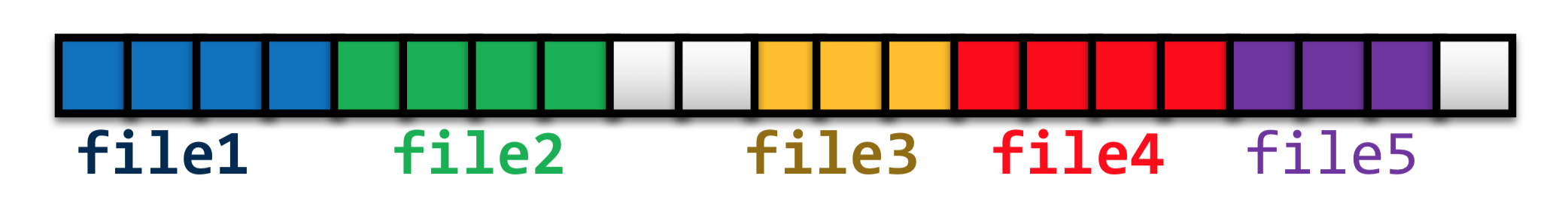 [Speaker Notes: Used in CDs, DVDs]
Linked Allocation
Each file is stored as linked list of blocks: First word of each block points to next block, rest of disk block is file data 
Simple: only need to store 1st block of each file
Space Utilization: no space lost to external fragmentation 
Performance: random access is slow
Space Utilization: overhead of pointers
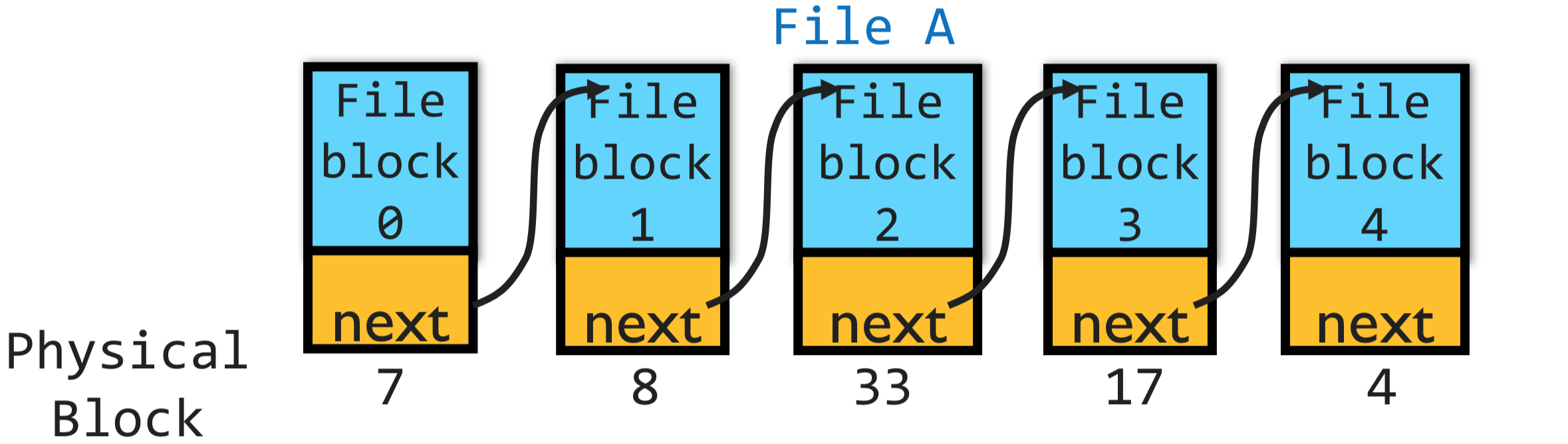 Linked Allocation: File Allocation Table (FAT)
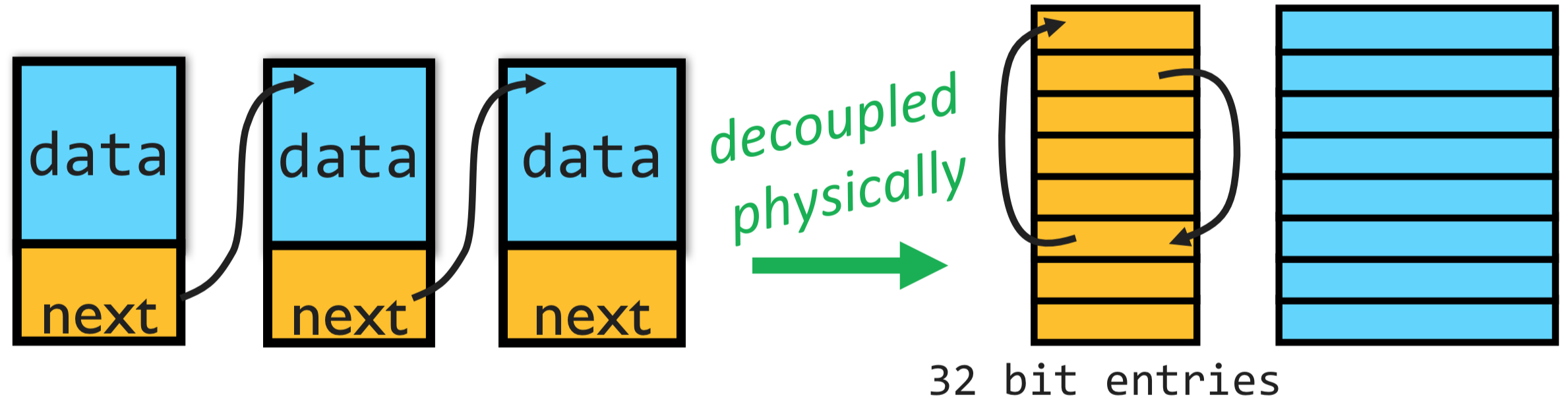 FAT File System
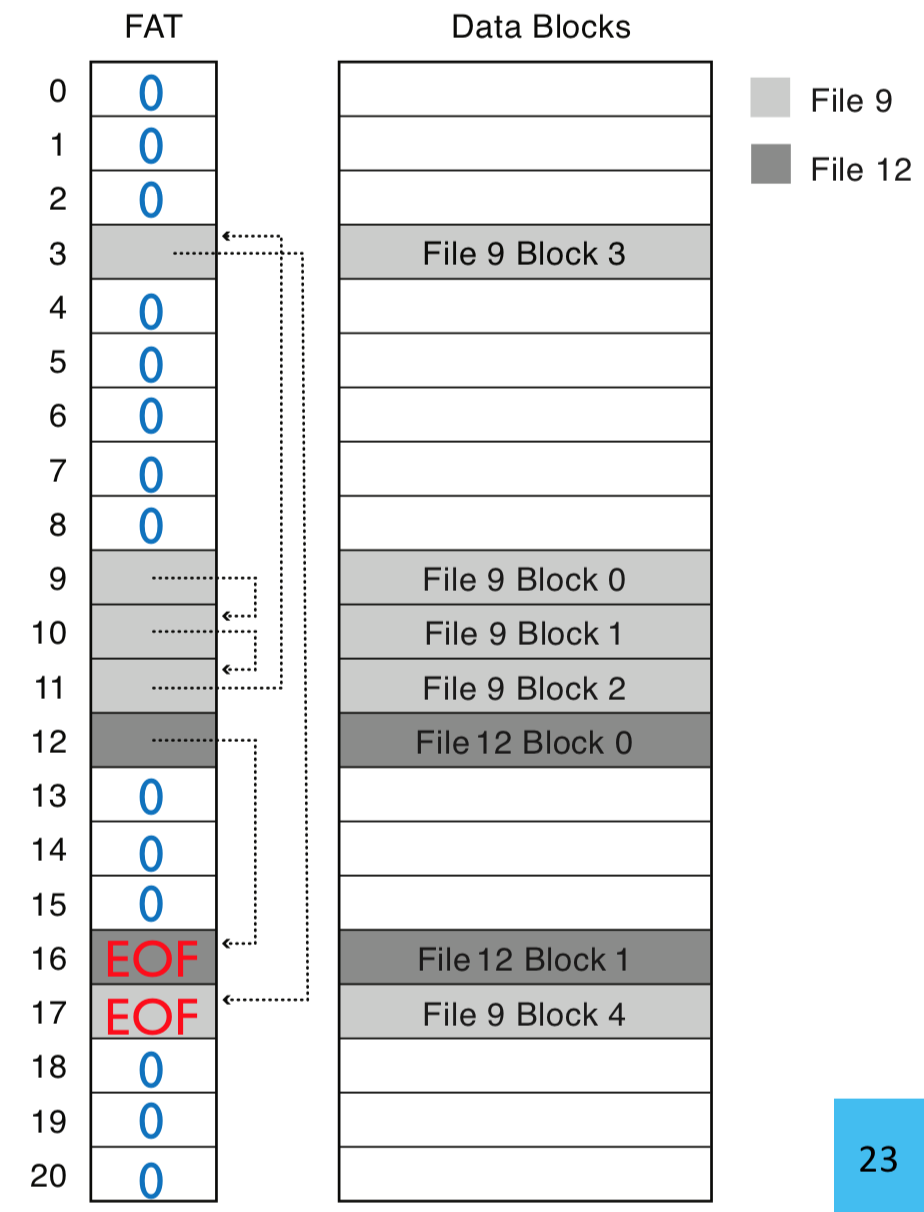 1 entry per block
EOF for last block
0 indicates free block 
low-level name = FAT index of first block in file
FAT Directory Structure
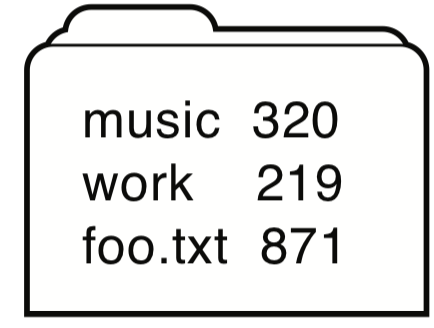 Folder: a file with 32-byte entries
Each Entry: 
8 byte name + 3 byte extension (ASCII) 
creation date and time
last modification date and time
first block in the file (index into FAT) 
size of the file
[Speaker Notes: Long and Unicode file names take up multiple entries]
Exercise 1: Linked Allocation
Exercise 1: Linked Allocation
read / directory block, find foo’s file number
read foo directory block, find bar’s file number
read bar’s directory block, find baz.txt’s file number
read baz.txt’s block 0
read ptr to block 1 in FAT
read baz.txt’s block 1
read ptr to block 2 in FAT
         …
read ptr to block 6 in FAT
read baz.txt’s block 6
read ptr to block 7 in FAT
read baz.txt’s block 7
read EOF ptr in FAT
Exercise 2: Symbolic Links
How could we implement symbolic links in the FAT file system?
Evaluating FAT
How is FAT good?
Simple: state required per file: start block only 
Widely supported
No external fragmentation
block used only for data 

How is FAT bad?
Poor locality 
Many file seeks (unless entire FAT in memory)
Poor random access 
Limited metadata 
Limited access control 
Limitations on volume and file size 
No support for reliability techniques
Indexed Allocation: Fast File System (FFS)
tree-based, multi-level index

superblock identifies file system's key parameters
inodes store metadata and pointers
datablocks store data
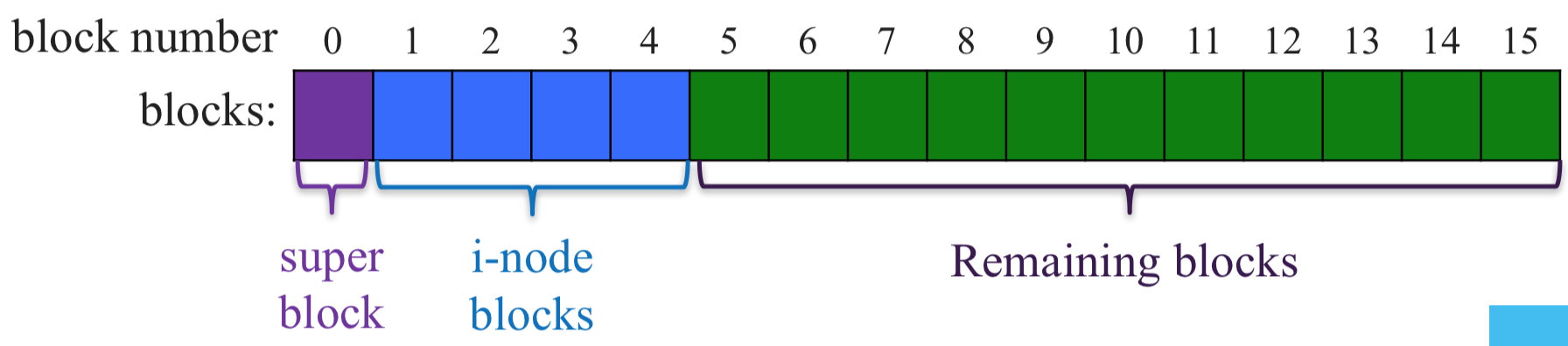 FFS Superblock
Identifies file system’s key parameters: 
type
block size
inode array location and size 
location of free list
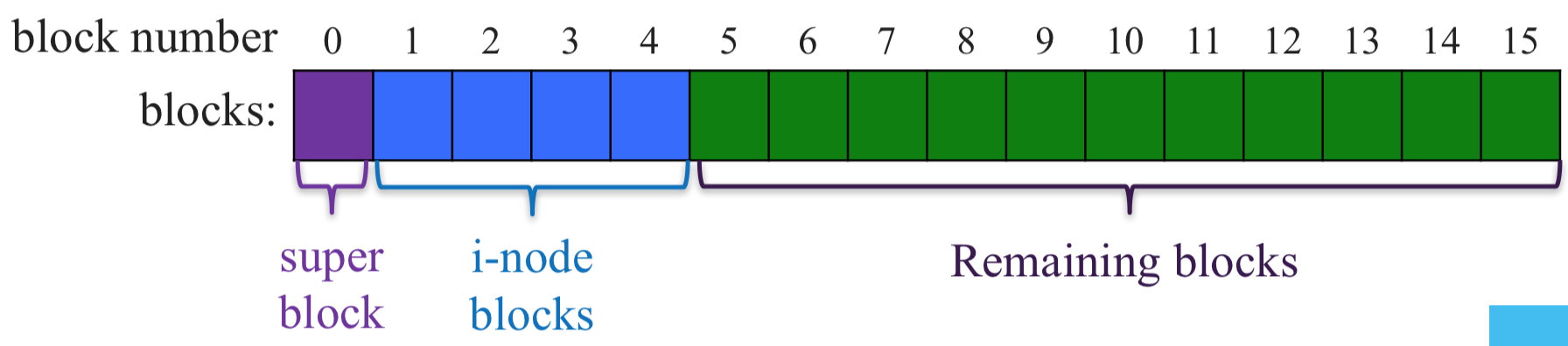 FFS inodes
inode blocks contain an array of inodes
each inode contains:
Metadata
12 data pointers
3 indirect pointers
inode Metadata
Type
ordinary file
directory
symbolic link 
special device 
Size of the file (in #bytes) 
# links to the i-node 
Owner (user id and group id) 
Protection bits 
Times: creation, last accessed, last modified
FFS Index Structures
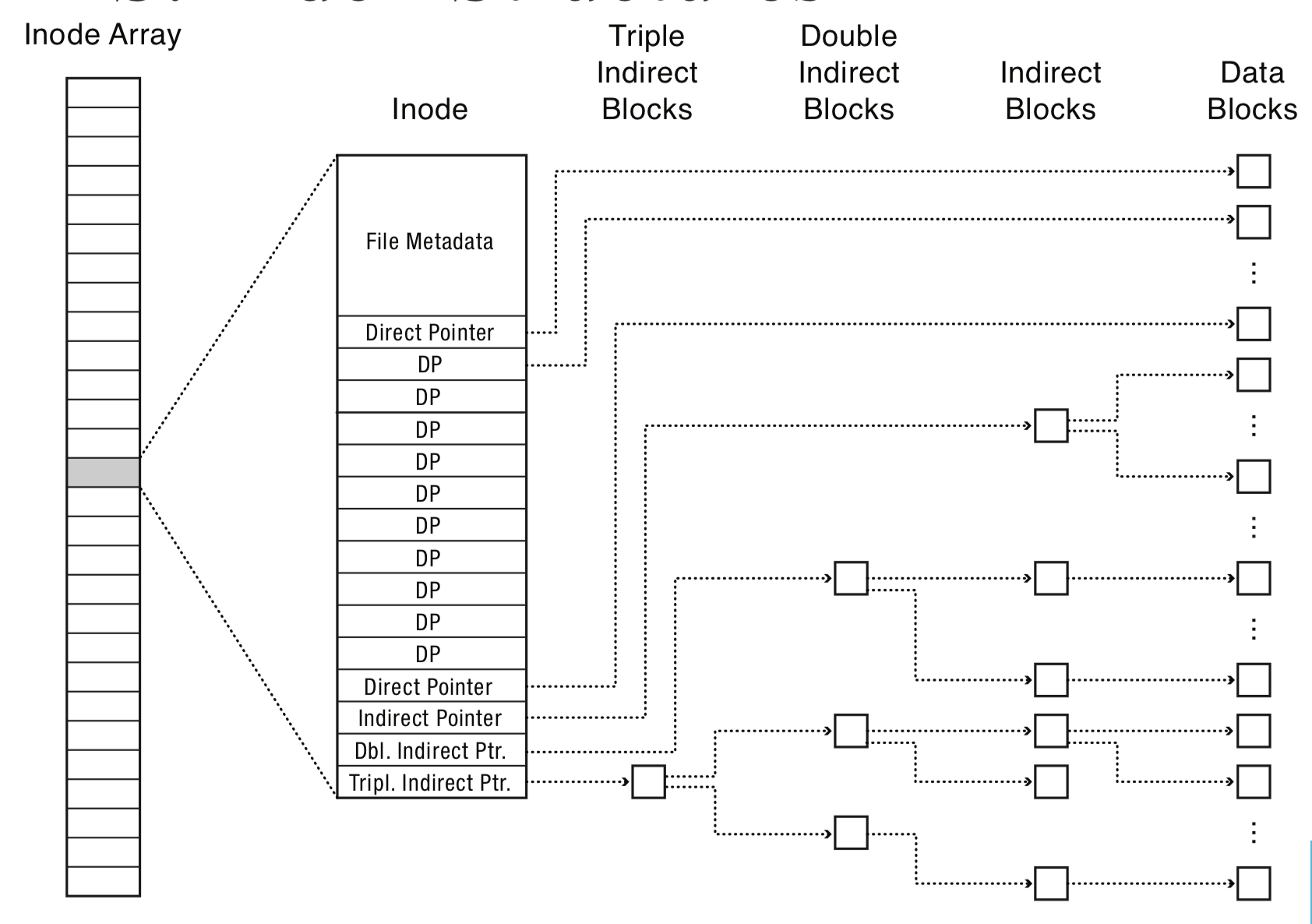 FFS Index Structures
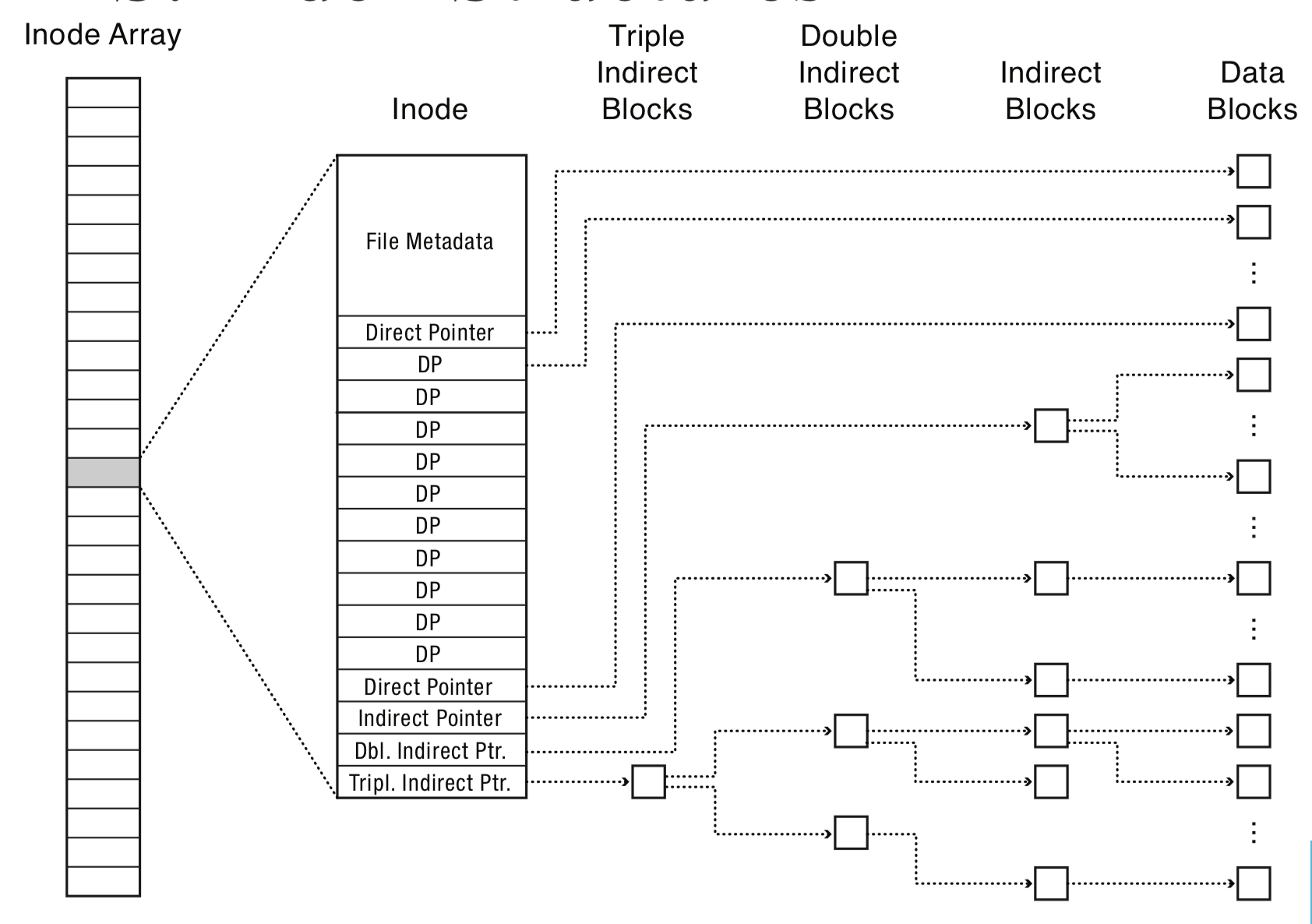 [Speaker Notes: 48KB direct
4MB indirect
4GB doubly
4TB triply]
Exercise 2: Inode Structures
Exercise 2: Inode Structures
the first 8 direct pointers
all 12 direct pointers, the indirect pointer, 
and the doubly-indirect pointer
FFS Directory Structure
Originally: array of 16 byte entries 
14 byte file name 
2 byte i-node number 
Now: implicit list. Each entry contains: 
4-byte inode number 
Full record length
Length of filename 
Filename
First entry is “.”, points to self
Second entry is “..”, points to parent inode
Exercise 3: Indexed Allocation
Which inodes and data blocks would need to be accessed to read (all of) file /foo/bar/baz?
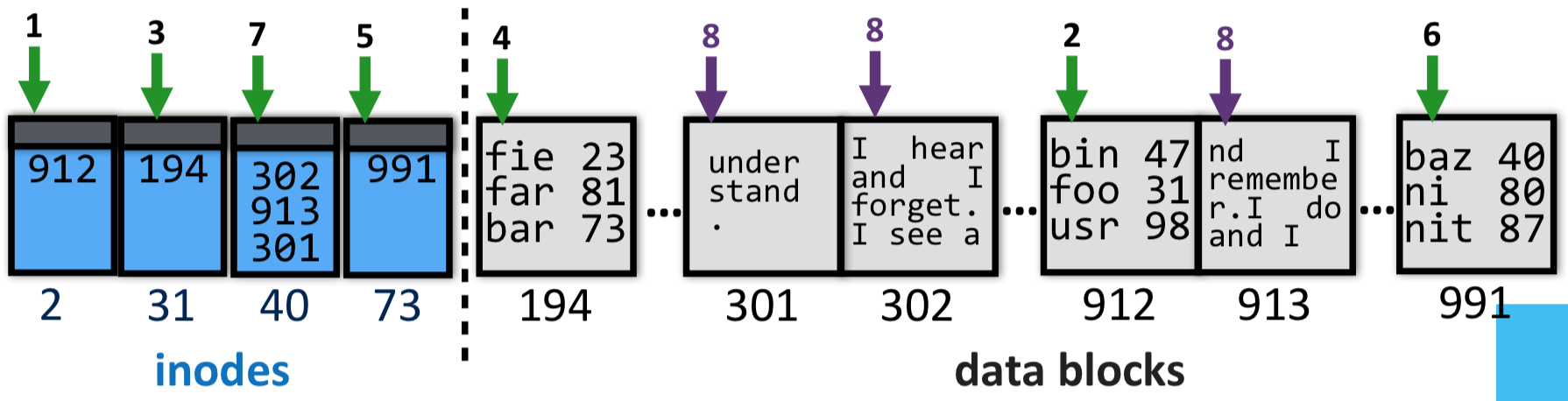 Exercise 3: Indexed Allocation
Which inodes and data blocks would need to be accessed to read (all of) file /foo/bar/baz?
inode #2 (root always has inumber 2), find root’s blocknum (912) 
root directory (in block 912), find foo’s inumber (31) 
inode #31, find foo’s blocknum (194) 
foo (in block 194), find bar’s inumber (73) 
inode #73, find bar’s blocknum (991) 
bar (in block 991), find baz’s inumber (40) 
inode #40, find data blocks (302, 913, 301) 
data blocks 302
data block  913
data block  301
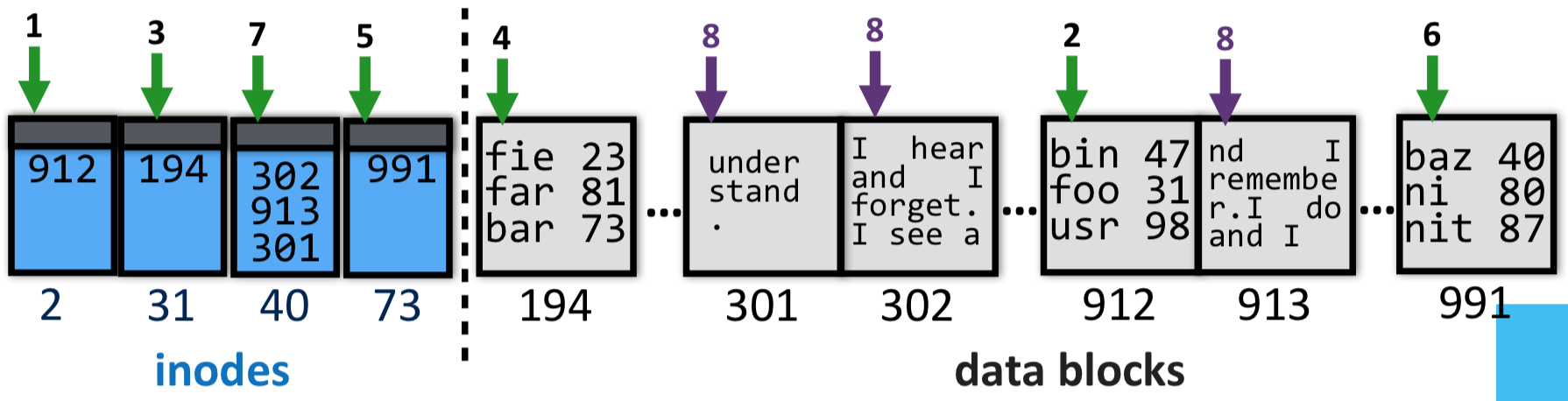 Key Characteristics of FFS
Tree Structure 
efficiently find any block of a file 
High Degree (or fan out) 
minimizes number of seeks 
supports sequential reads & writes 
Fixed Structure 
implementation simplicity 
Asymmetric 
not all data blocks are at the same level 
supports large files
small files don’t pay large overheads
Exercise 4: File organization
Imagine you are trying to organize your (large) collection of photographs. You consider two possible ways to store your files

Put all the files in a directory called /photos/
e.g., /photos/xyzstu.jpg, /photos/xeftuv.jpg, /photos/xywqre.jpg

Organize the photos into nested subdirectories organized by the first three characters of the filename
e.g., /photos/x/y/z/xyzstu.jpg, /photos/x/e/f/xeftuv.jpg, /photos/x/y/w/xywqre.jpg

What are the tradeoffs between these two approaches, and which one would you adopt?
Implementation Basics
Directories: file name -> low-level names (i.e., file numbers)

Index structures: file number -> block

Free space maps: find a free block (ideally nearby)
Free List
To write files, need to keep track of which blocks are currently free
How to maintain?
linked list of free blocks 
inefficient (why?)
linked list of metadata blocks that in turn point to free blocks 
simple and efficient 
bitmap 
actually used
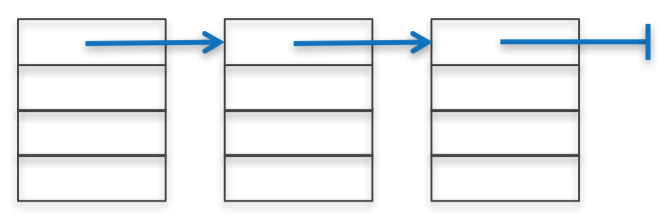 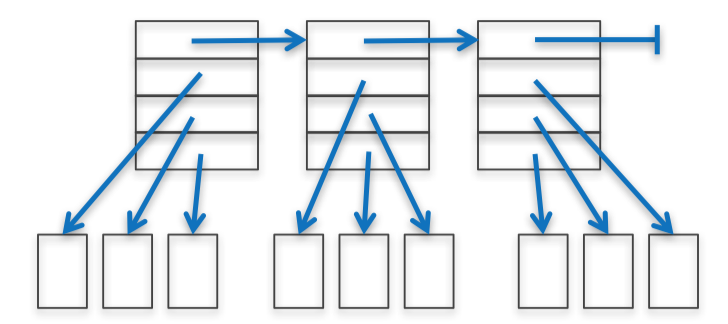 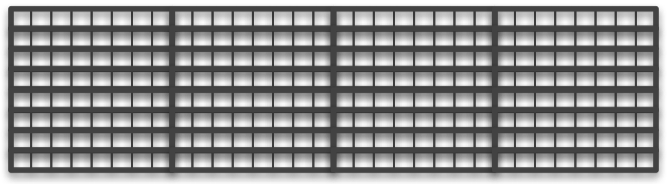 Problem: Poor Performance
In a naïve implementation of FFS, performance starts bad and gets worse 
One early implementation delivered only 2% disk bandwidth
The root of the problem: poor locality
data blocks of a file were often far from its inode
file system would end up highly fragmented: accessing a  logically continuous file would require going back and forth across the
[Speaker Notes: Note: this early implementation also had a block size that was too small (512 bytes), increasing the number of blocks per file aka number of seeks required to read/write a file]
Implementation Basics
Directories: file name -> low-level names (i.e., file numbers)

Index structures: file number -> block

Free space maps: find a free block (ideally nearby)

Performance optimizations (e.g., locality heuristics)
Solution 1: Disk Awareness
modern drives export a logical address space of blocks that are (temporally) close 
modern versions of FFS (e.g., ext4) organize the drive into block groups composed of consecutive portions of the disk's logical address space
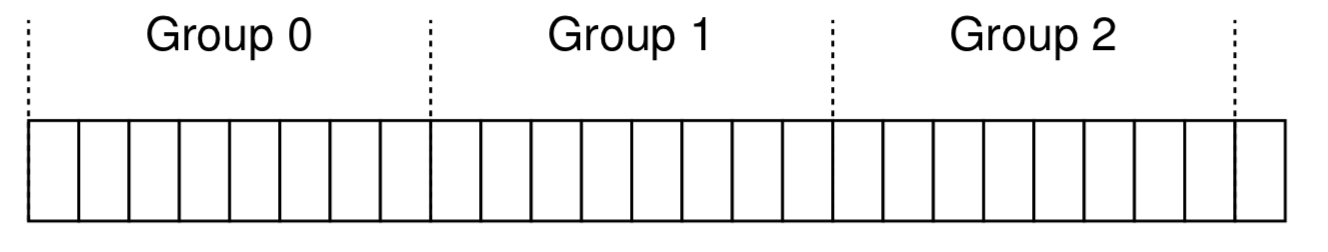 Allocating Blocks
FFS manages allocation per block group
A per-group inode bitmap (ib) and data bitmap (db)





Allocating directories: 
find a group with a low number of allocated directories & high number of free inodes; put the directory data + inode there
OR group directories
Allocating files: 
place all file data in same group
uses first-fit heuristic
reserves ~10% space to avoid deterioration of first-fit
Defragmentation
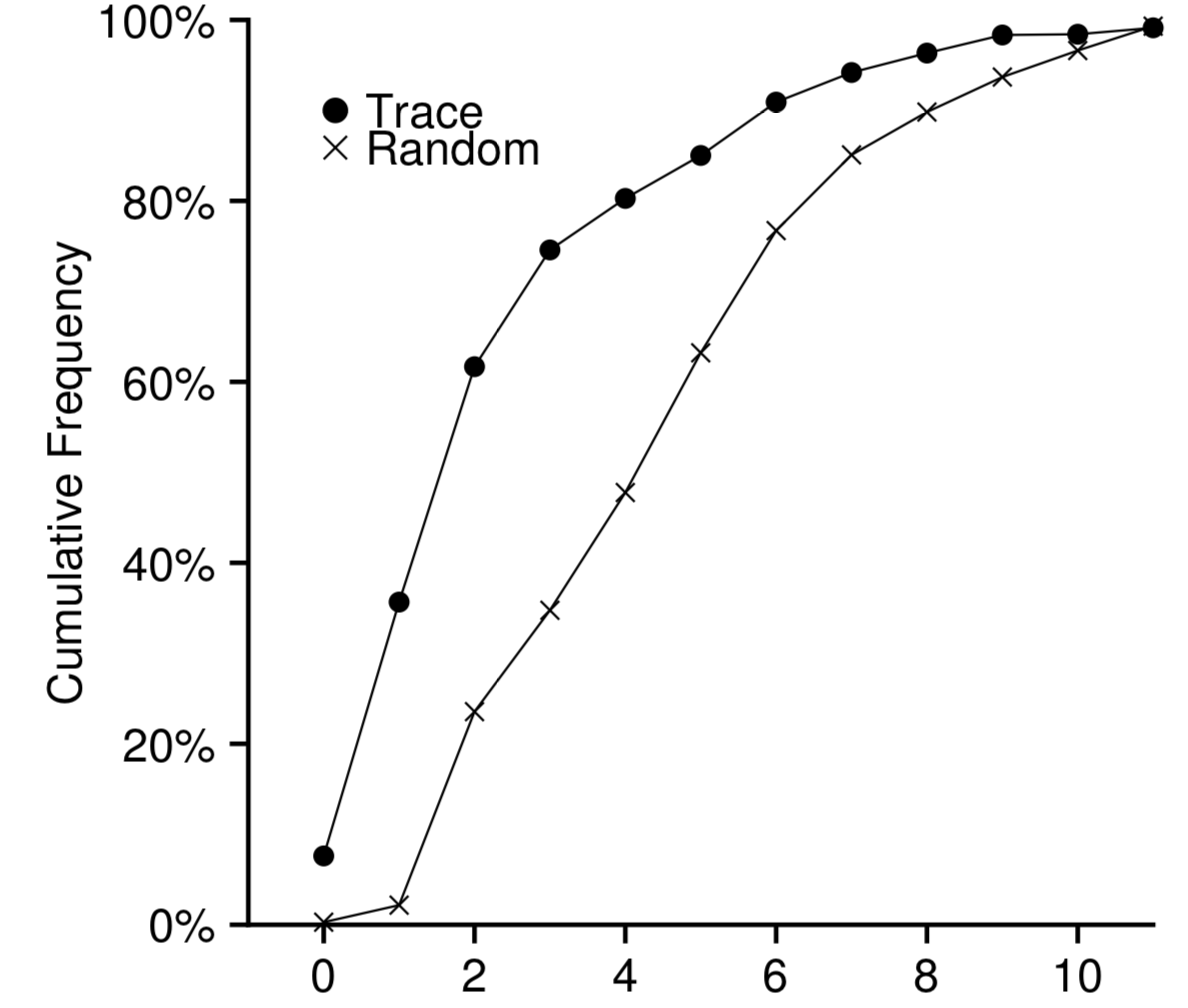 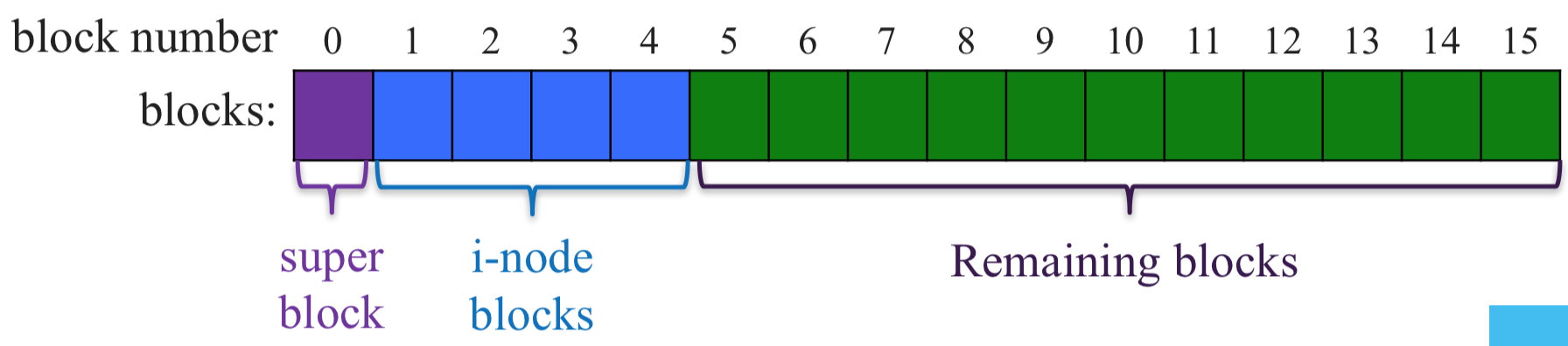 ib
db
[Speaker Notes: actually, indirect blocks in different groups]
Other Solutions
Page Cache: to reduce costs of accessing files, cache file contents in memory (e.g., device data, memory-mapped files)

Copy-on-write (COW): create new, updated copy at time of update

Write Buffering: buffer writes and periodically flush to disk
Exercise 4: Feedback
Rate how well you think this recorded lecture worked
Better than an in-person class
About as well as an in-person class
Less well than an in-person class, but you still learned something
Total waste of time, you didn't learn anything

How much time did you spend on this video lecture?

Do you have any particular questions you’d like me to address in this week’s problem session?

Do you have any other comments or feedback?